ESWW 10
Splinter Session
19th November 2013
Status of PREMOS data
G. Cessateur for the PREMOS team
PMOD/WRC, Switzerland
PREMOS instrument
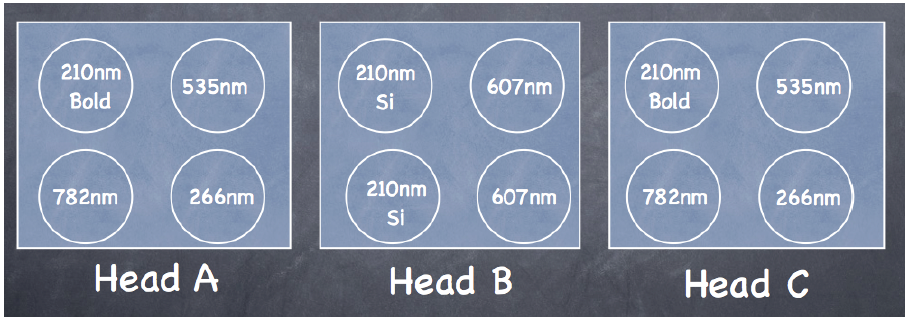 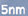 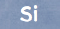 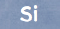 SSI irradiance at 6 wavelengths
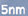 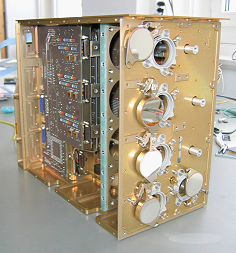 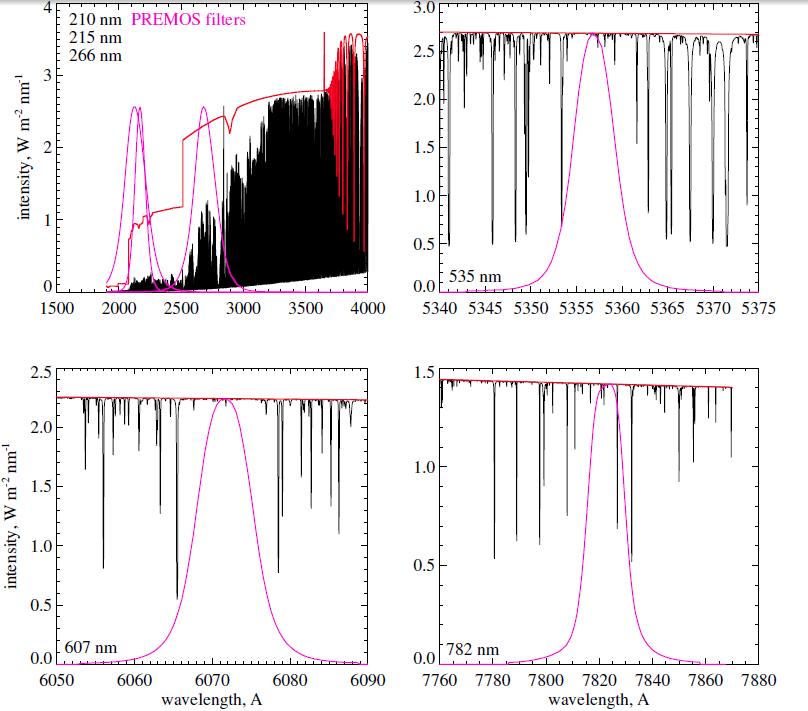 Behind the measure…
… the observation strategy
An attempt to assess instrument degradation in a self consistent way by
 referring operational measurements to occasional backup operations
 correcting the backup channel by initial ageing of operational channel
Redundancy strategies
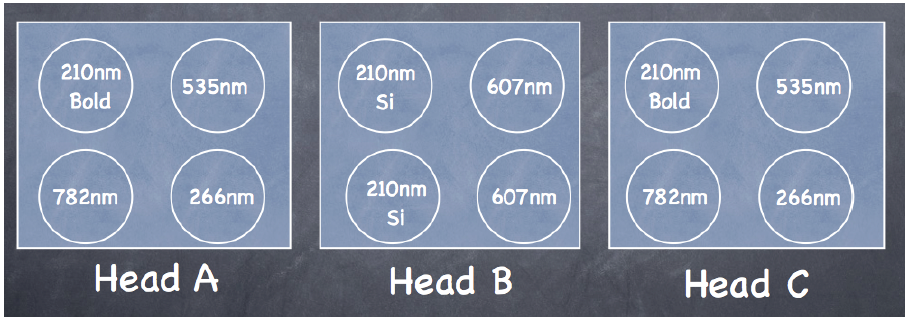 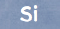 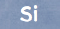 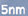 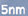 Head A: operational channel (1 measure every 10s)
Head C: backup channel of Head A (1 measure every day)
Head-B C1,C2 measure during 1 minute (6 samples), about every second orbit
Head-B C3,C4 measure during 2 minutes (12 samples), about once a week
PREMOS-VIS ‘First Light’ATLAS & SIM spectra convoluted with actual filter transmittance
Venus Transit as seen by PREMOS
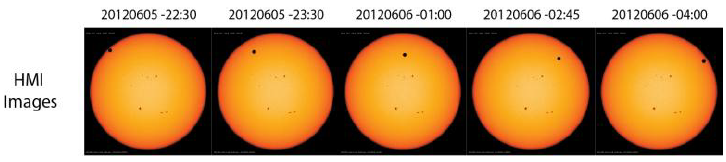 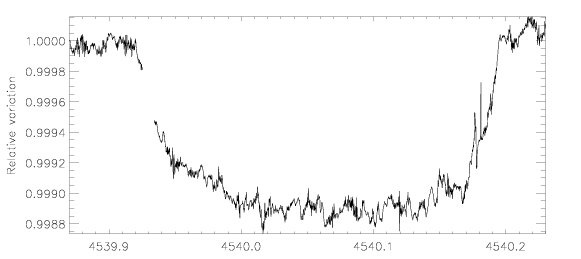 535nm
≈ 100 ppm
Similar results at 782 nm (and for SIM data), no signature in the UV
Degradation Issues
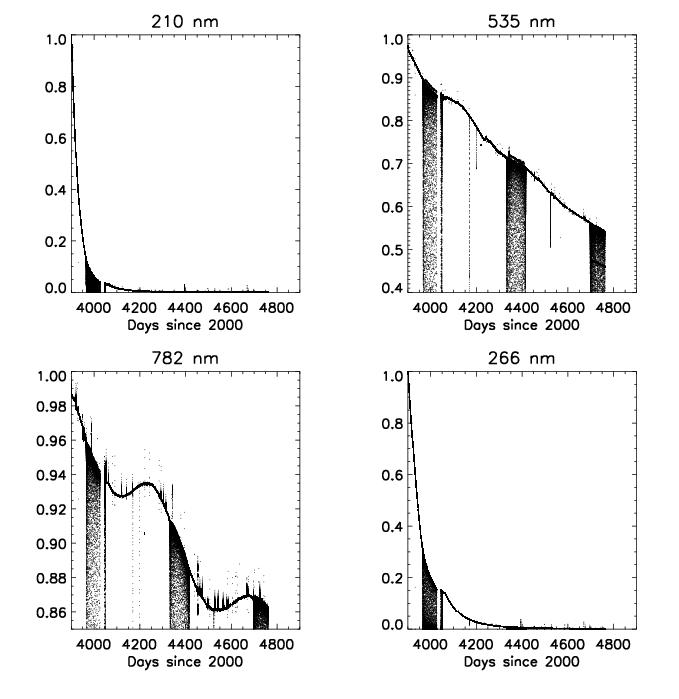 Head-A, continuous operation
Strong degradation:
UV channels <1% after 720 days
VIS channel : 65 % left
IR channel > 85 %
Contamination under solar UV exposure
Degradation Issues
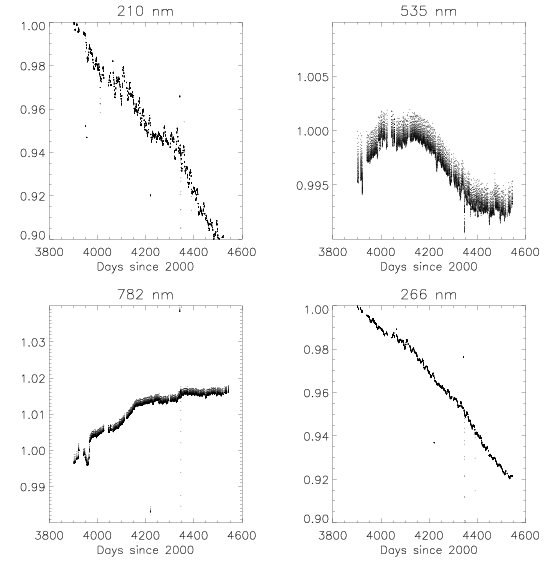 Head-C, backup for Head-A

	UV channels 
210nm – 10 %
266nm – 8 %
	VIS-NIR channels
535nm ≈ -1% 
782nm +2%
Degradation issues
VIS and IR channels: contamination under solar UV exposure
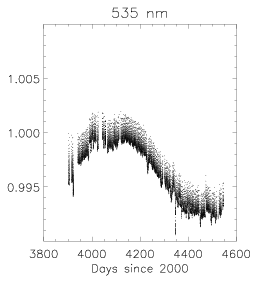 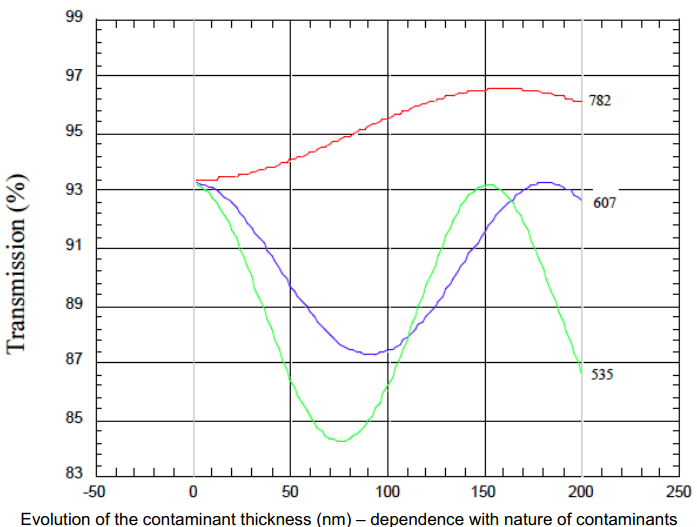 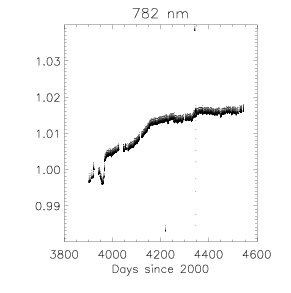 Degradation Issues
Exposure time:  Operational vs. Backup
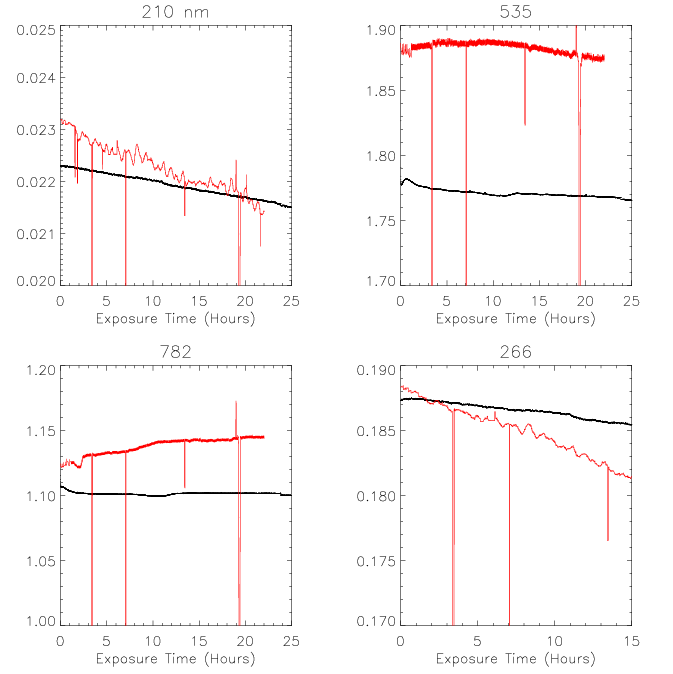 Different behaviour according the time exposure

Degradation of filters according the exposure time (contamination) 

Degradation of filters according real time(structural change, increasing of filters’ width,...)
Degradation Issues
UV Dose:  Operational vs. Backup
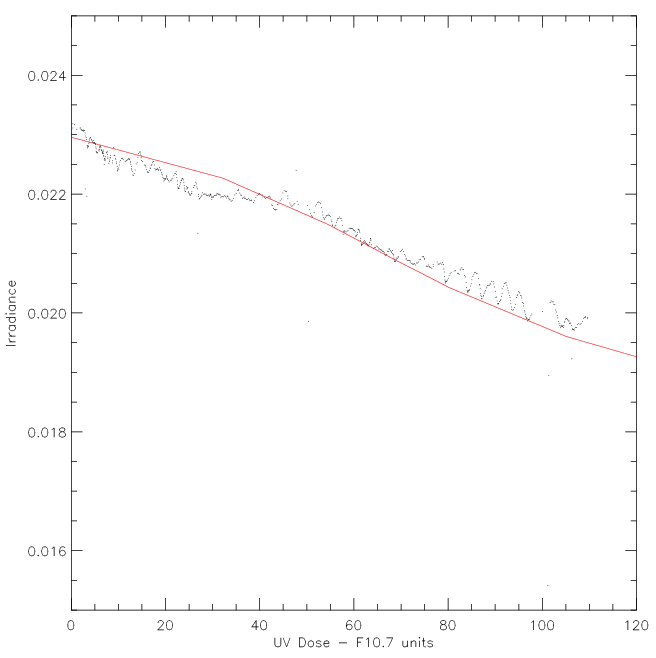 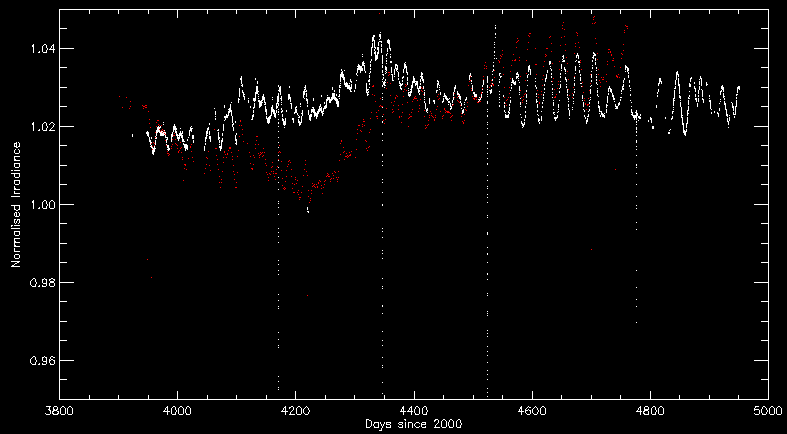 Effect of the temperature
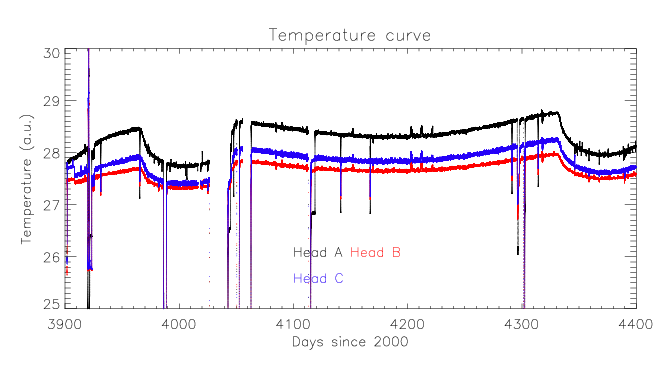 Long term trend
Occultation season
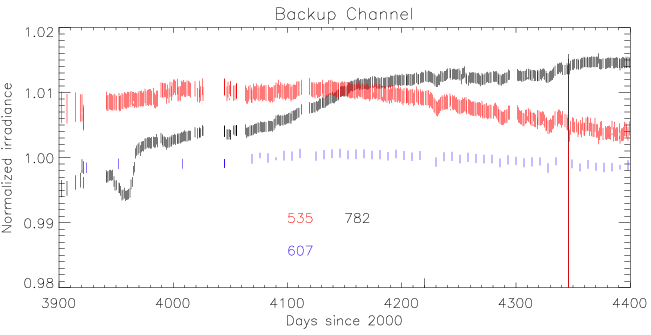 PREMOS investigations
Independant correction 

Strong correlation


Rotational  modulation more accurate

Solar modelling : current work (paper in preparation)

Similar paper with PROBA2/LYRA data (Shapiro et al, Solar Physics, 2012)
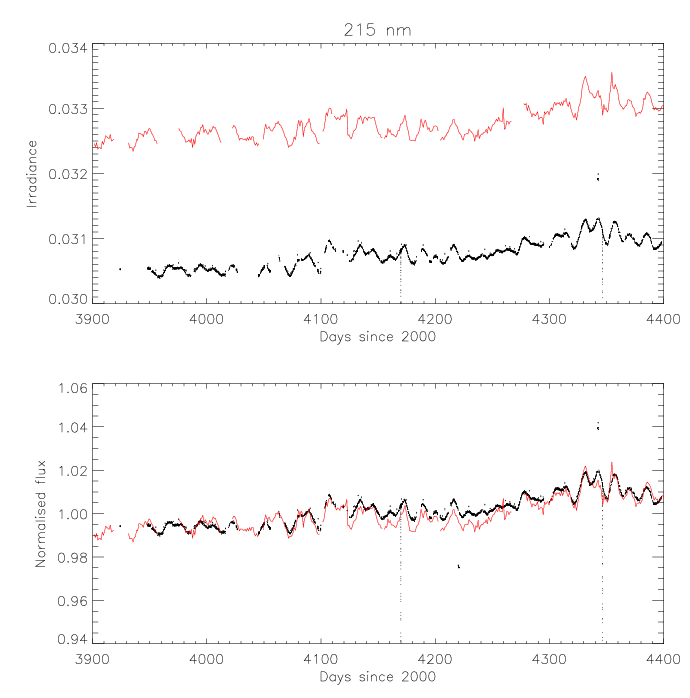 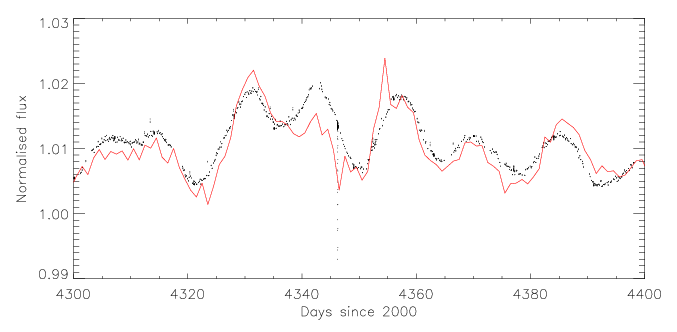 SOLSTICE
13.5 and 27 days modulation
PREMOS
PREMOS investigations
Irradiance at 215 nm
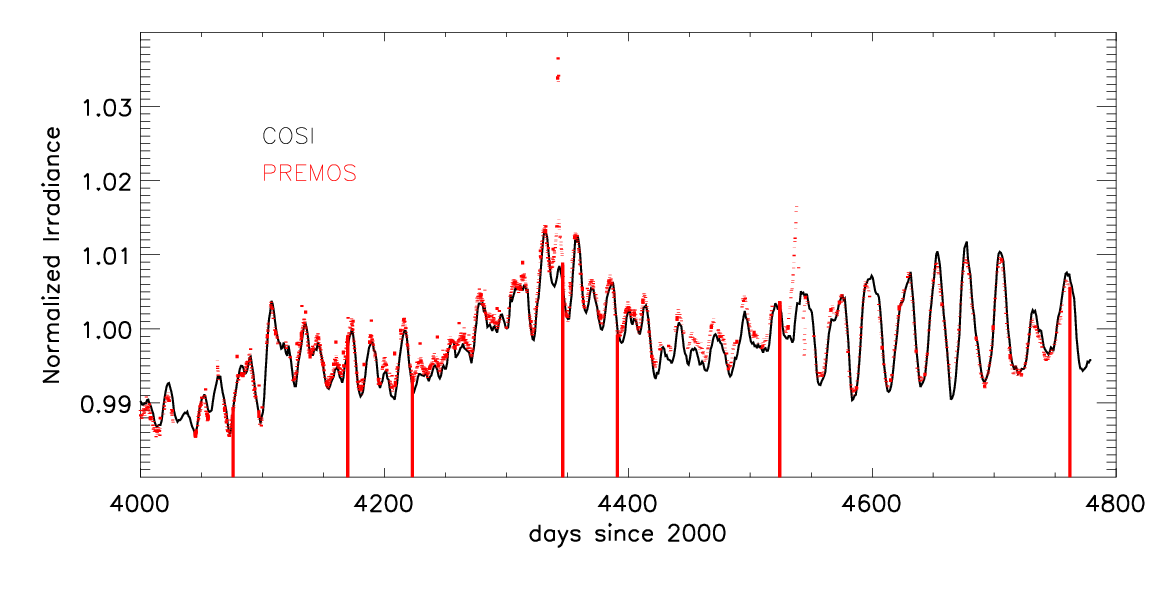 Similar results for irradiance at 210 and 266 nm
PREMOS data could be considered as reference instead of SORCE data
Calibrated data available over 3 years
PREMOS investigations
Irradiance at 607 nm: influence of the temperature
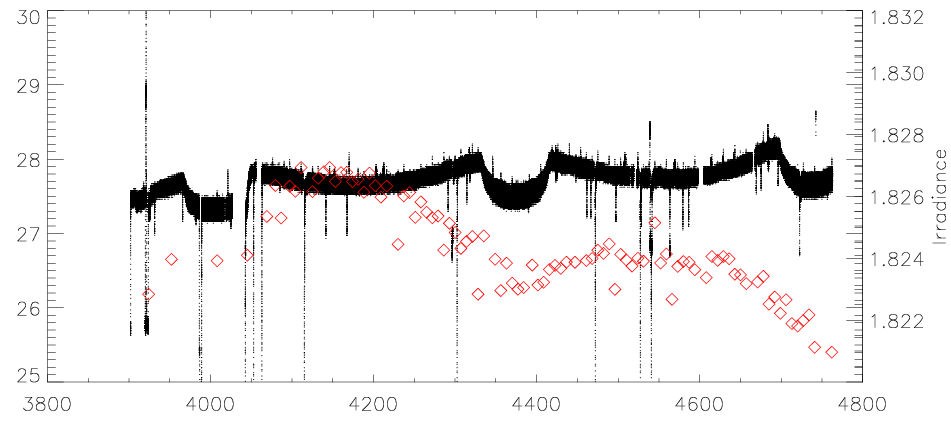 PREMOS investigations
Irradiance at 607 nm
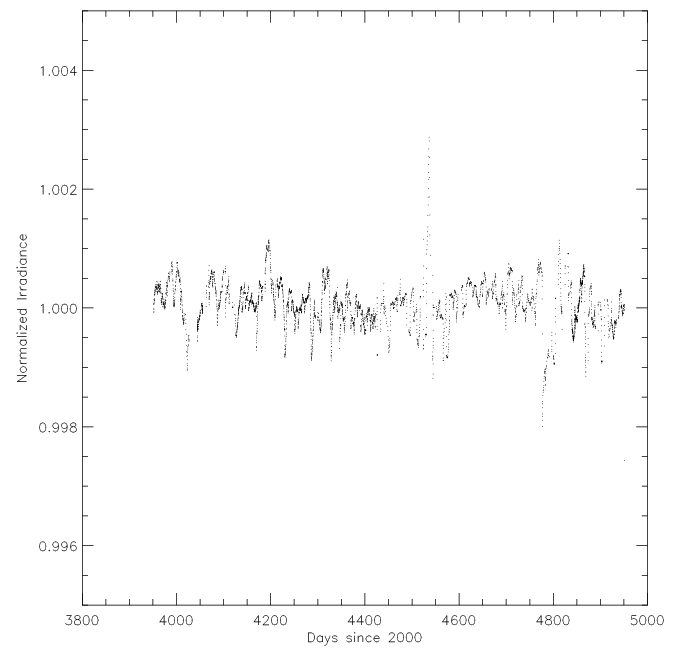 PREMOS investigations
Irradiance at 607 nm
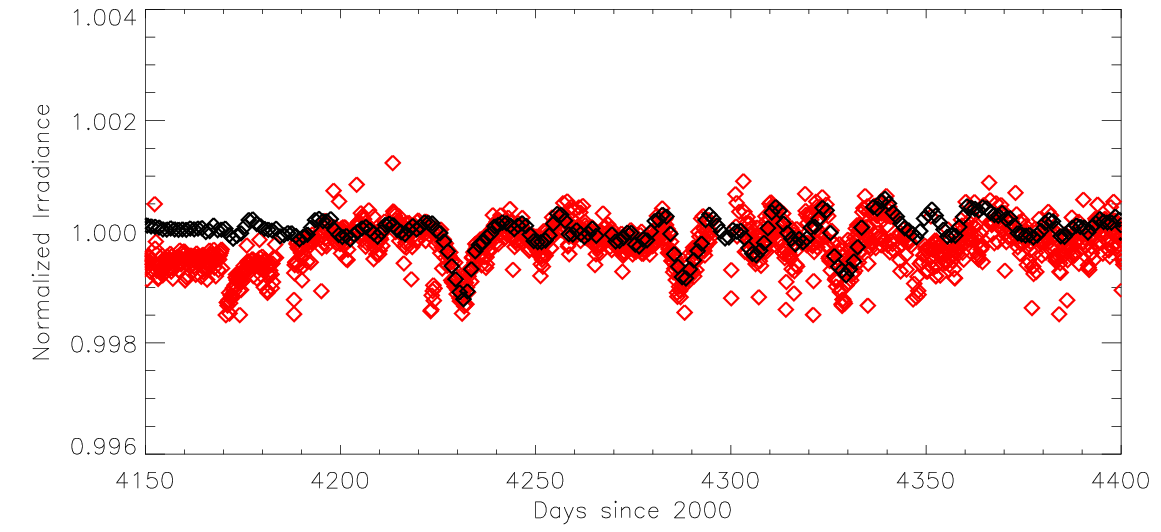 COSI
PREMOS
Strong correlation for solar rotational variations !
Irradiance at 215nm available (soon 607 nm)
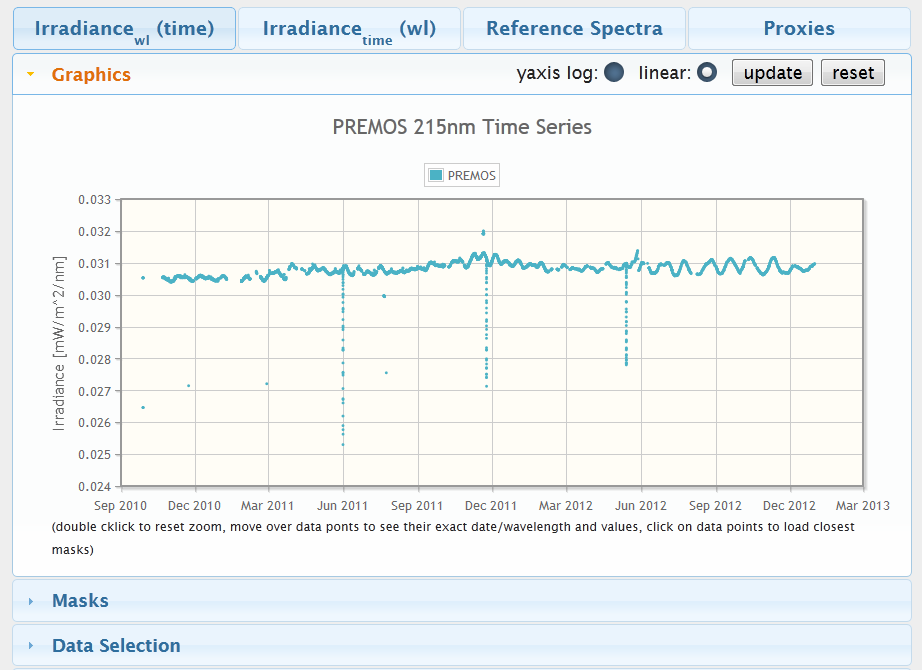 Others channels
UV channels (210 and 266 nm): Degradation effect soon corrected; time series soon available.

Visible channels (535 nm): Back up and operational channels have both unpredicted  behavior on long term

Pretty soon: rotational variation will be available 

Same conclusions for the infrared channel

Every irradiance time series will be distributed on the SOLID database
Conclusions & Perspectives
PREMOS/PICARD is successfully operating after 3 years in space

Strong correlation between SORCE and PREMOS instruments, but we still have to attach the correct W/m² to the curves.

We are still working on the radiometric calibration; Comparison with SODISM degradation

PREMOS data might be used as reference instead of SORCE for solar modeling purposes
Thank you
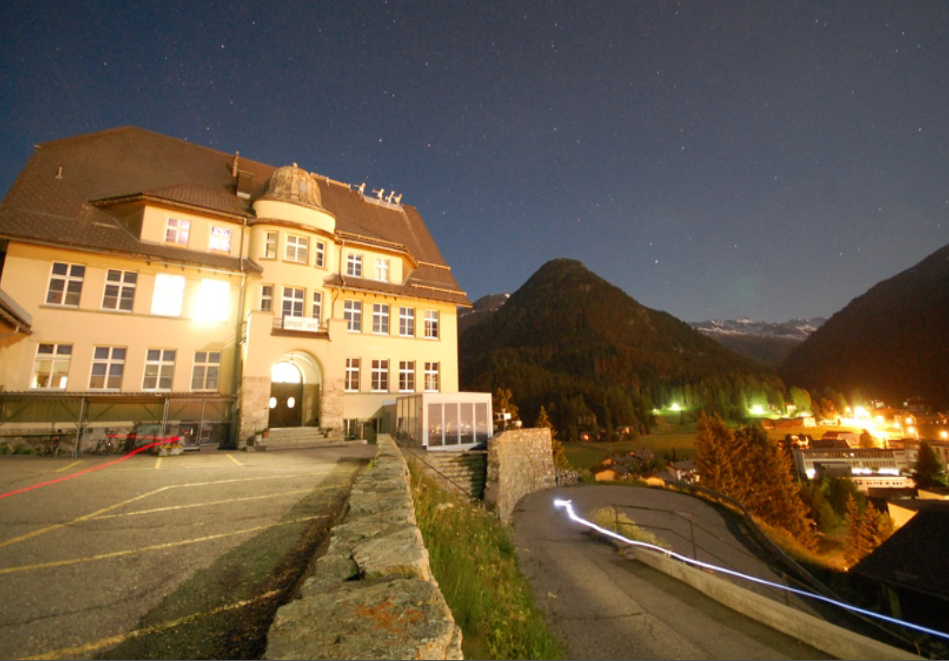 Comparison with SOLSTICE
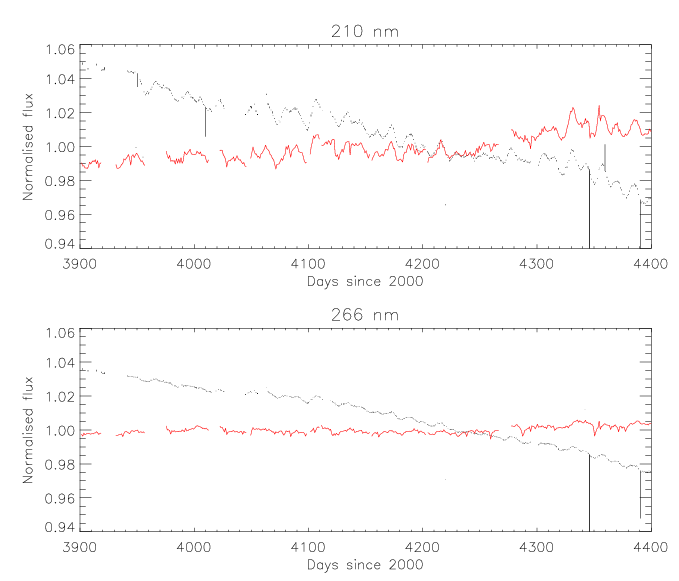